Insensibility
Wilfred Owen
Author - Introduction
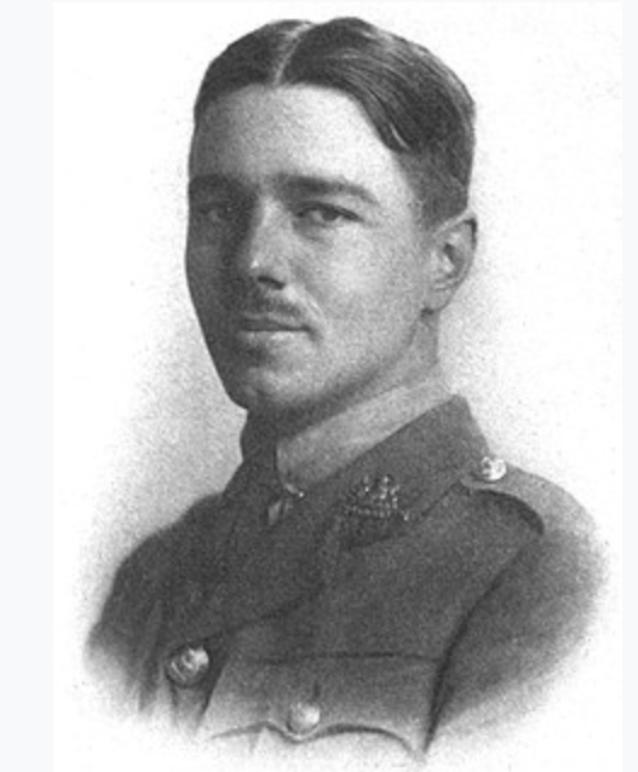 Wilfred Edward Salter Owen
Born -18 March 1893, England
Died - 4 November 1918 (aged 25)
He was an English poet and soldier. 
He was one of the leading poets of the First World War.
His war poetry on the horrors of trenches and gas warfare was much influenced by his mentor  Siegfried Sassoon
 His best-known works  are “Dulce et Decorum est”, “Insensibility”, “Anthem for Doomed Youth”, “Futility”, “Spring Offensive” and “Strange Meeting”.
POEM
Happy are men who yet before they are killed
Can let their veins run cold.
Whom no compassion fleers
Or makes their feet
Sore on the alleys cobbled with their brothers.
The front line withers. 
But they are troops who fade, not flowers, 
For poets’ tearful fooling:
Men, gaps for filling:
Losses, who might have fought
Longer; but no one bothers.
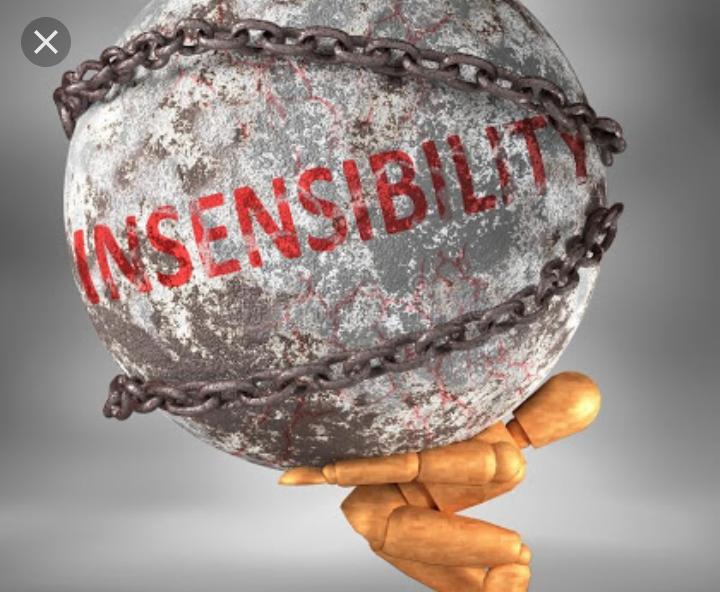 And some cease feeling
Even themselves or for themselves.
Dullness best solves
The tease and doubt of shelling,
And Chance’s strange arithmetic
Comes simpler than the reckoning of their shilling.
They keep no check on armies’ decimation
Happy are these who lose imagination:
They have enough to carry with ammunition.
Their spirit drags no pack.
Their old wounds, save with cold, can not more ache.
Having seen all things red,
Their eyes are rid
Of the hurt of the colour of blood for ever.
And terror’s first constriction over,
Their hearts remain small-drawn.
Their senses in some scorching cautery of battle
Now long since ironed,
Can laugh among the dying, unconcerned.
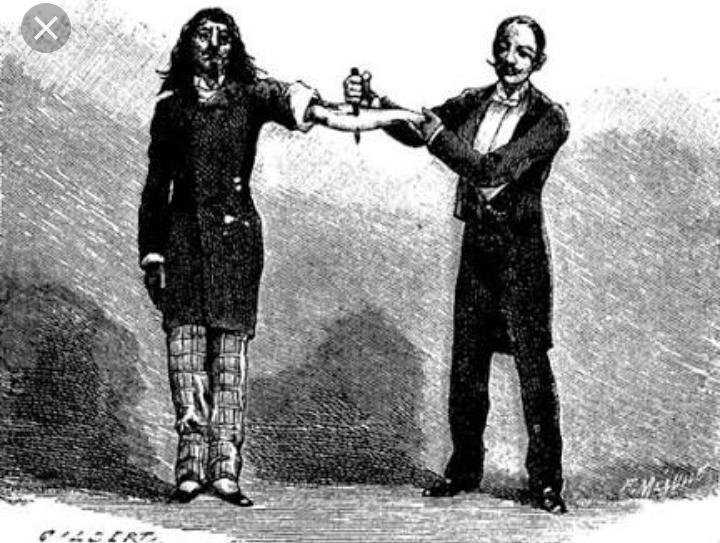 Happy the soldier home, with not a notion
How somewhere, every dawn, some men attack,
And many sighs are drained.
Happy the lad whose mind was never trained:
His days are worth forgetting more than not.
He sings along the march
Which we march taciturn, because of dusk,
The long, forlorn, relentless trend
From larger day to huger night.
We wise, who with a thought besmirch
Blood over all our soul,
How should we see our task
But through his blunt and lashless eyes?
Alive, he is not vital overmuch;
Dying, not mortal overmuch;
Nor sad, nor proud,
Nor curious at all.
He cannot tell
Old men’s placidity from his.
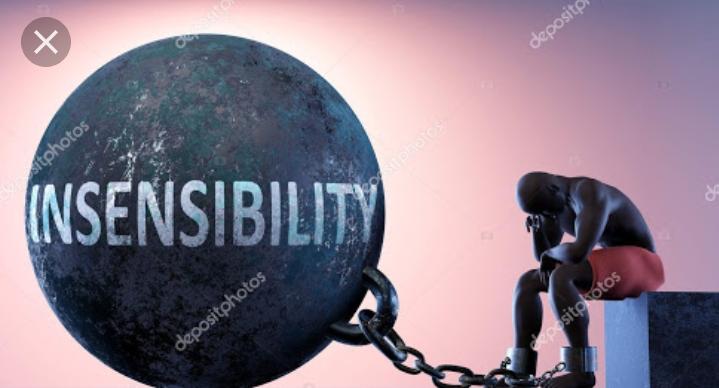 But cursed are dullards whom no cannon stuns,
That they should be as stones. 
Wretched are they, and mean
With paucity that never was simplicity.
By choice they made themselves immune
To pity and whatever moans in man
Before the last sea and the hapless stars;
Whatever mourns when many leave these shores;
Whatever shares
The eternal reciprocity of tears
Analysis
Insensibility is Owen’s longest poem at 59 lines ordered into six stanzas of varying length – eleven lines, seven, twelve, nine, ten and finally ten lines. They are numbered 1-6 in Roman numerals, a reflection of the classical mode.
This poem has no obvious full rhyme scheme and no clear foundation of metre (meter in American English), but there is a mix of iambic pentameter now and again, as if a distant echo of the steady marching rhythm of the men as they go to or from the battlefield.
So is this a free verse poem? There are arguments for and against. Perhaps the important point to note is that the poet is experimenting with form, lineation, rhythm and rhyme – a quick glance shows that most of the end words in each stanza are para-rhymed, that is they have close vowel and consonant rhymes 
The six separate stanzas represent the six categories or types of insensibility, although some argue for three categories : the happy, the wise and the cursed.
Major Themes in “Insensibility”
Death, sufferings, and warfare are the notable themes of this poem.
 Throughout the poem, the speaker tries to explain the true emotions and sufferings of the people taking part in battles. 
Though they are aware of their possible death, they happily hide their fear and emotions.
 Their primary focus is to fight in the war as if the war is part of them. 
They do not even care about their lives. 
The speaker also talks about the attitude of the world toward surviving soldiers. 
Sadly, no one understands the damage war brings or sees their wounded soul. 
Soldiers spend their lives, perplexed after witnessing death and pain.
Soldiersmes difficult for them to catch the normal pace of their lives.
Poetic Devices
Stanza: A stanza is a poetic form of some lines. There are six stanzas in this poem, each varies in length.
Free Verse: Free verse is a type of poetry that does not contain patterns of rhyme or meter. This is a free-verse poem with no strict rhyme or meter